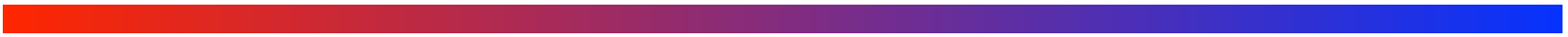 Divider Test Guides
A. Liu, B. Liu, A. Somov, V. Berdnikov, H. Voskanyan
October 19, 2023
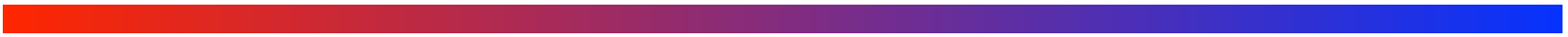 Make sure the black box is well installed and the HV isolator works well (Fig. 1).
Make sure the LED pulse and power supply are power on and well connected (Fig. 2).
Shift the HV off (Fig. 9). Disconnect the HV connector outside the box (Fig. 8), and then open the box. Pull out the divider with PMT attached (Fig. 3).
Disconnect the divider and PMT. Unplug the low voltage wire (Fig. 4), high voltage wire and signal wire (Fig. 5).
Change the divider and plug the low voltage wire, high voltage wire and signal wire (Fig. 4 and Fig. 5).
Put the divider with PMT attached on the rank, and slightly push it to the end, see Fig. 1.
Close the box and connect the HV wire outside the box (Fig. 8).
Turn the HV on. Read the current value and save the image showed on Oscilloscope. (Fig. 9 and Fig. 10)
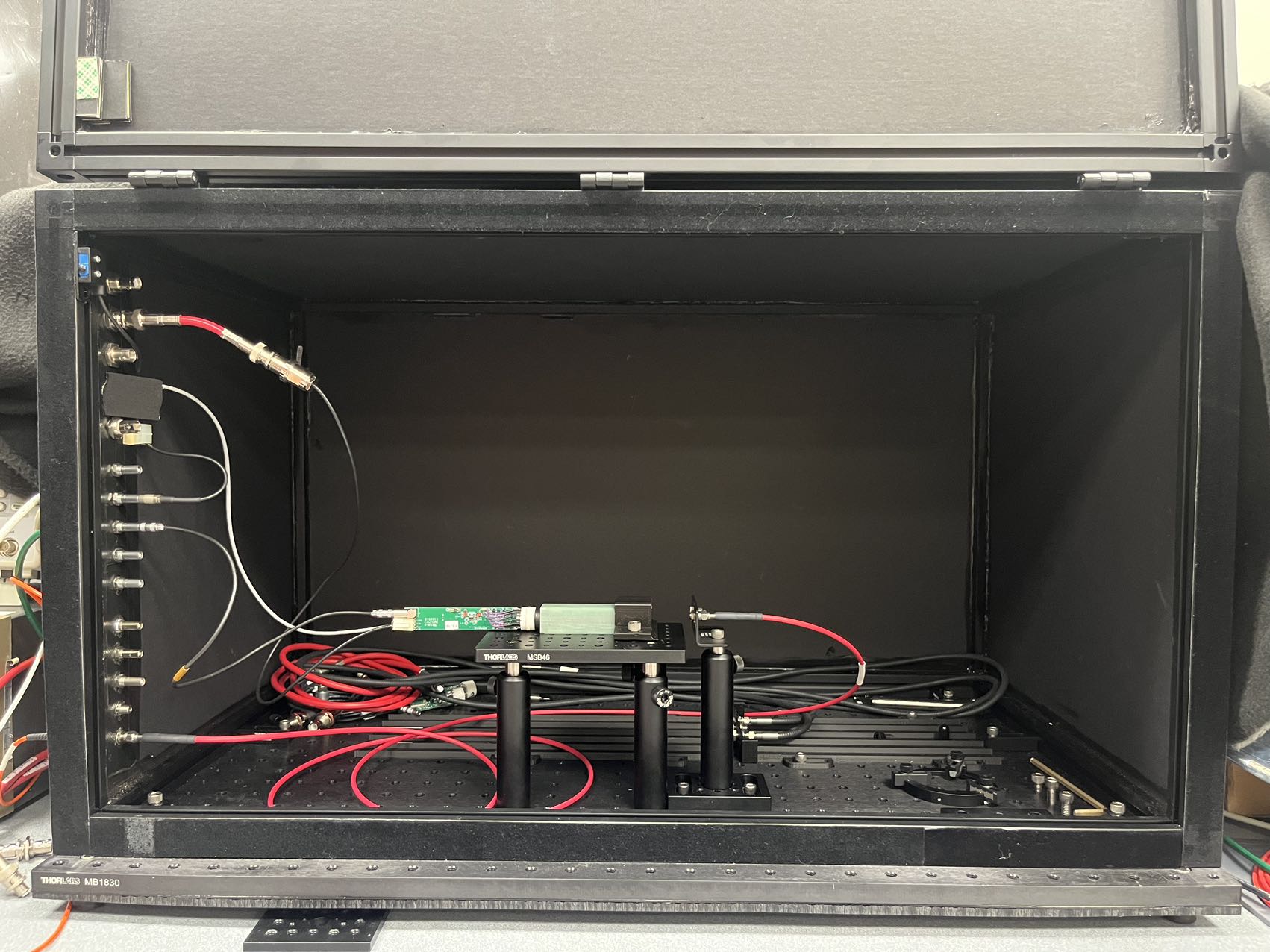 Fig. 1 Whole look inside the black box
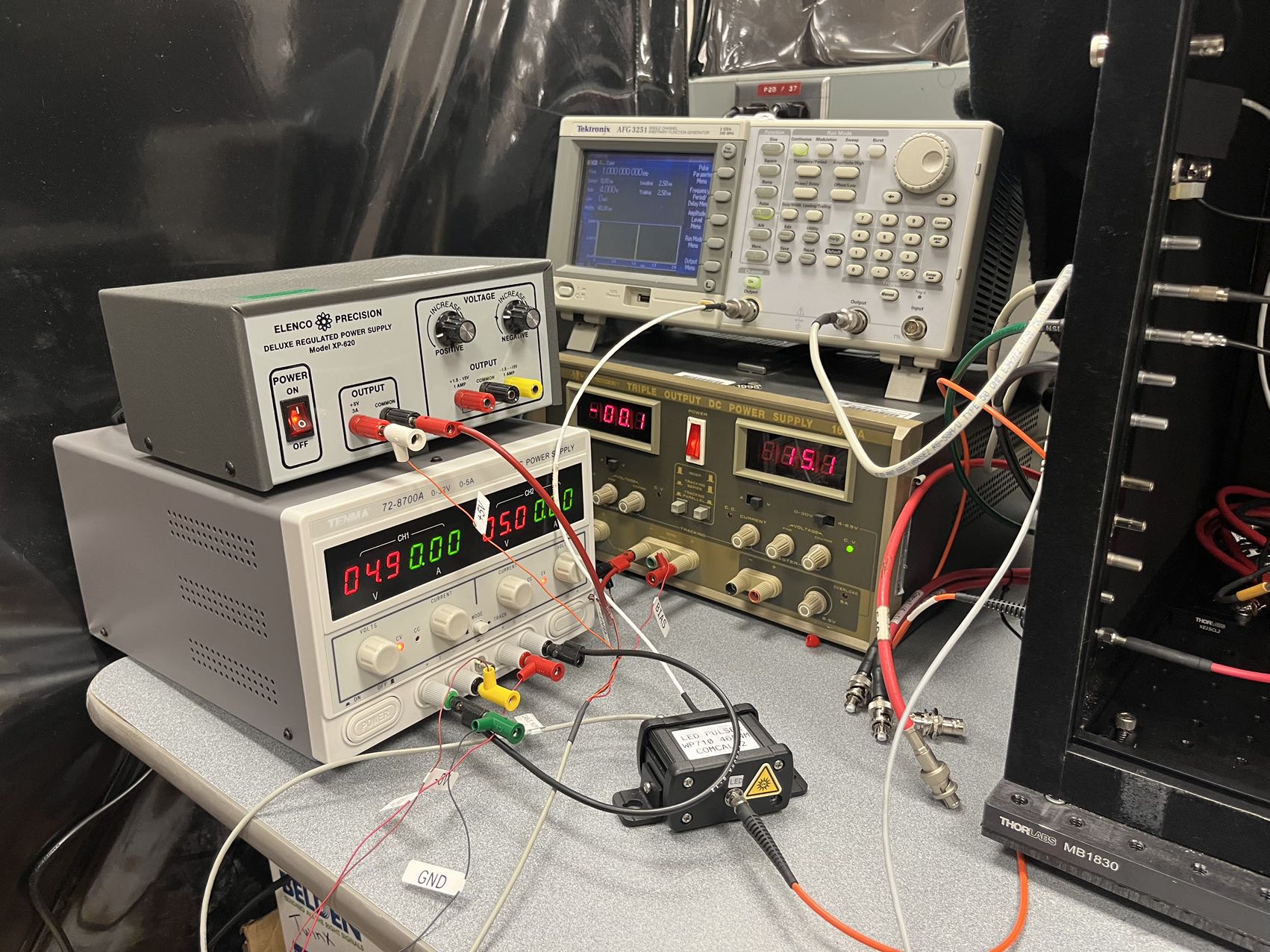 Fig. 2 LED Pulse and power supply
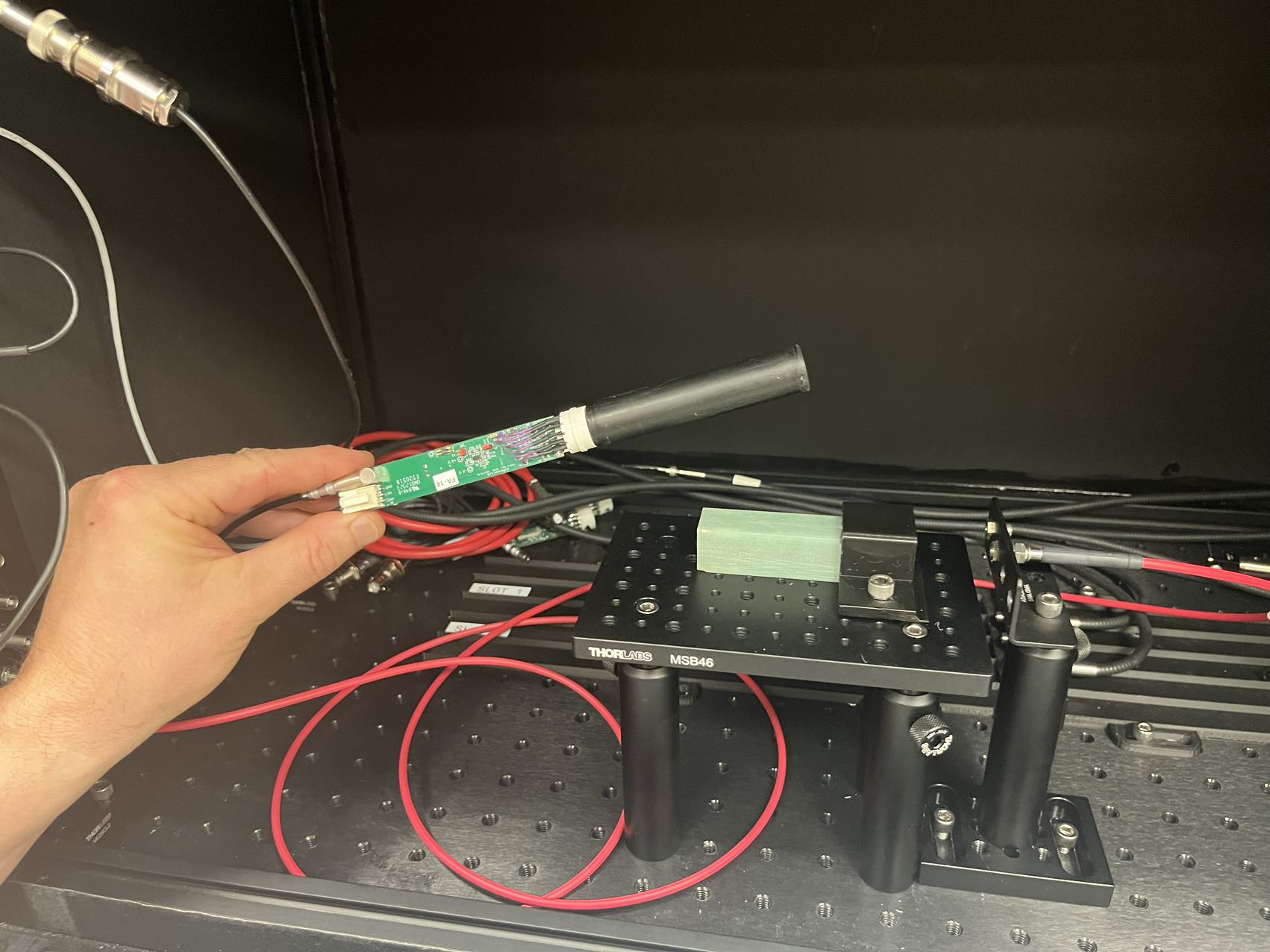 Fig. 3 Divider with PMT attached
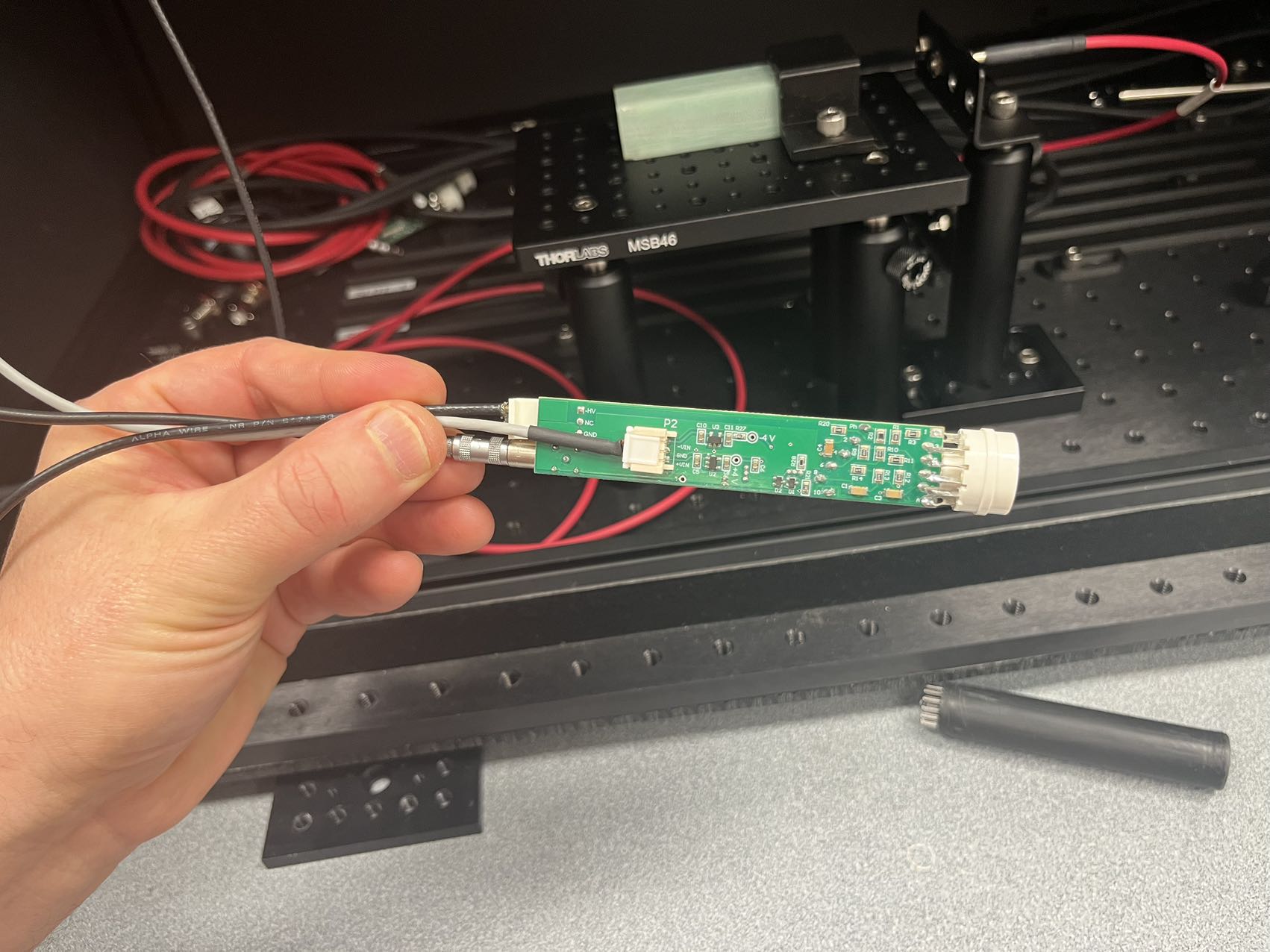 Fig. 4 Low voltage connector
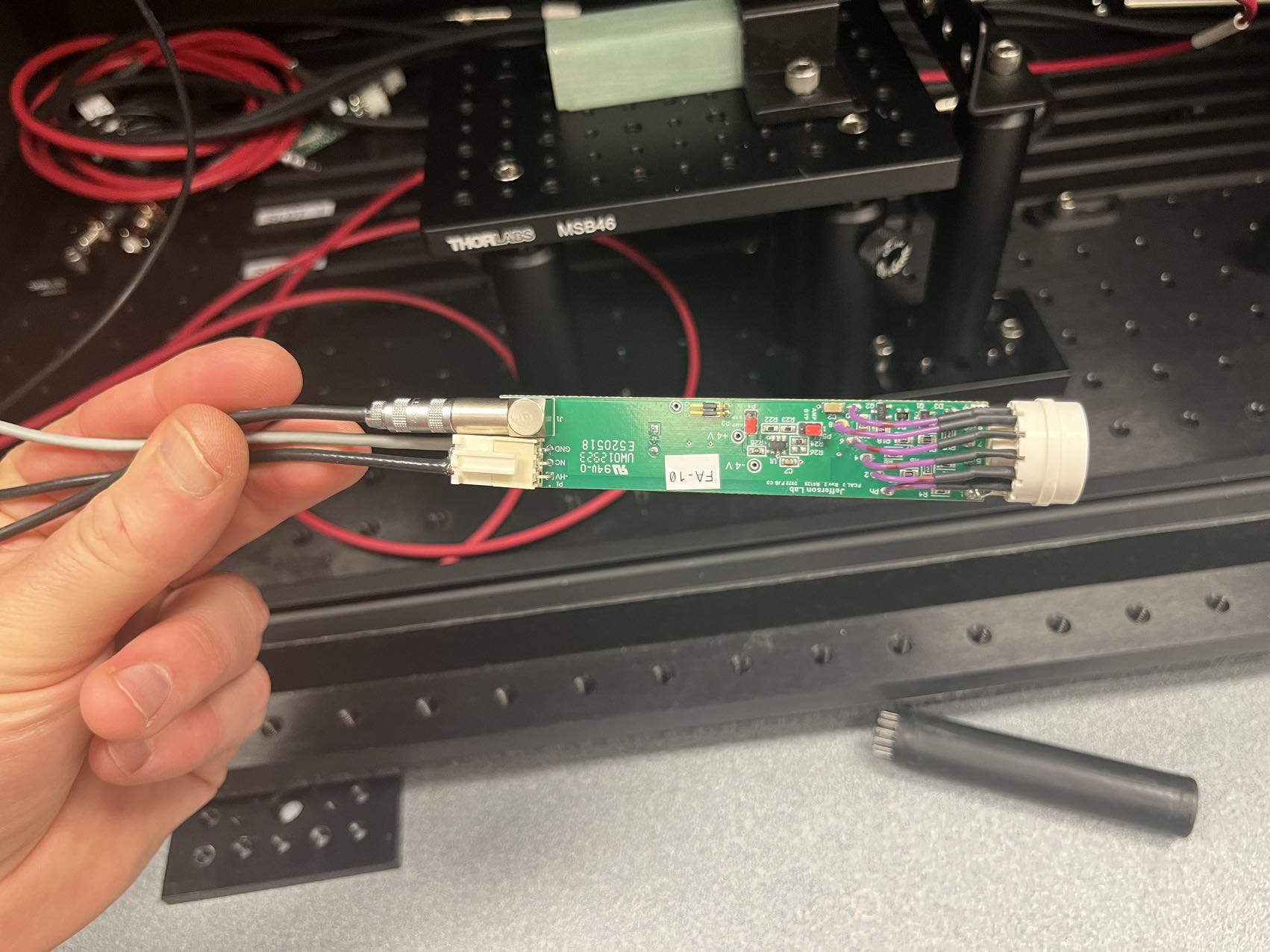 Fig. 5 High voltage and signal connectors
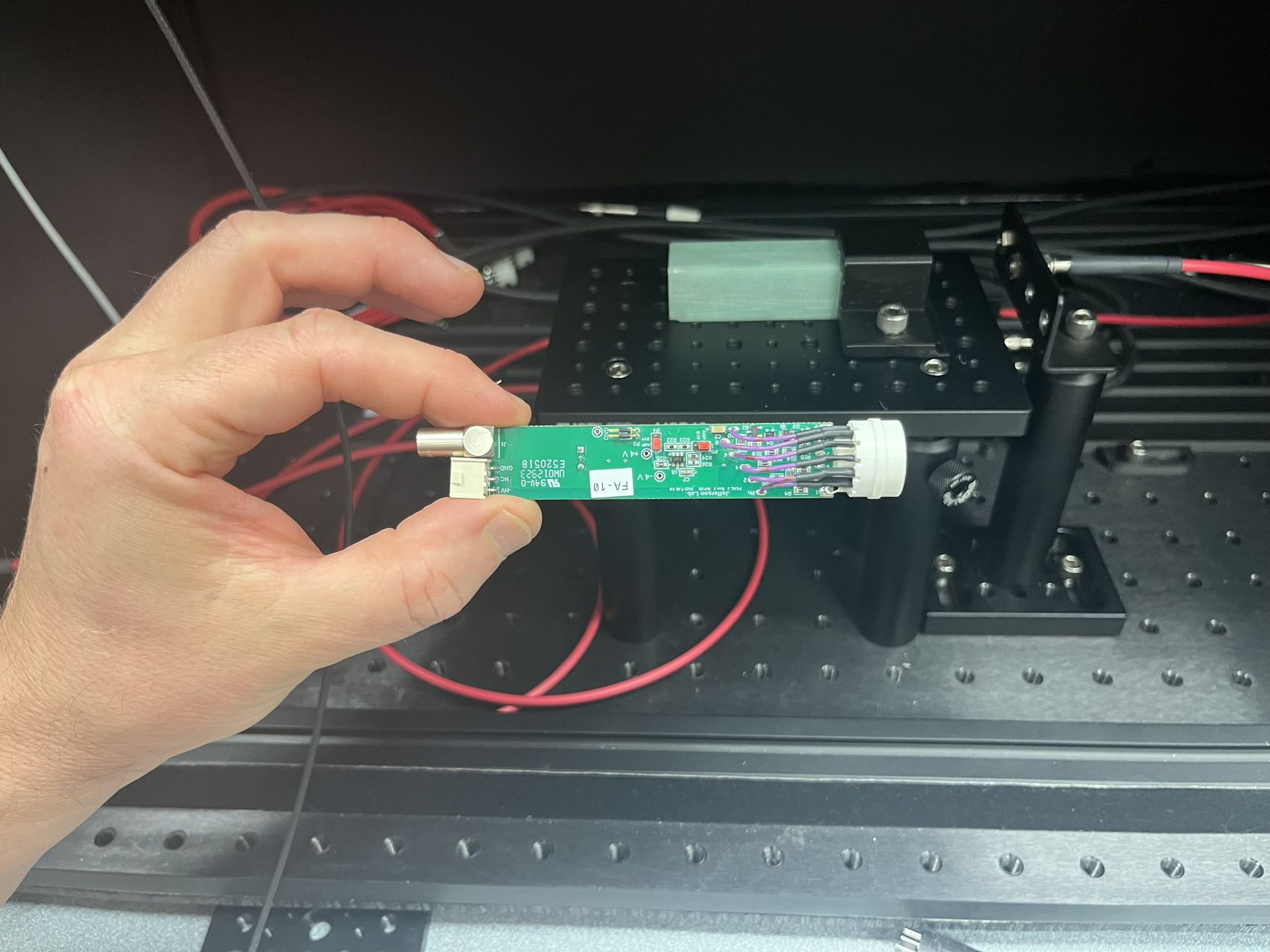 Fig. 7 Divider
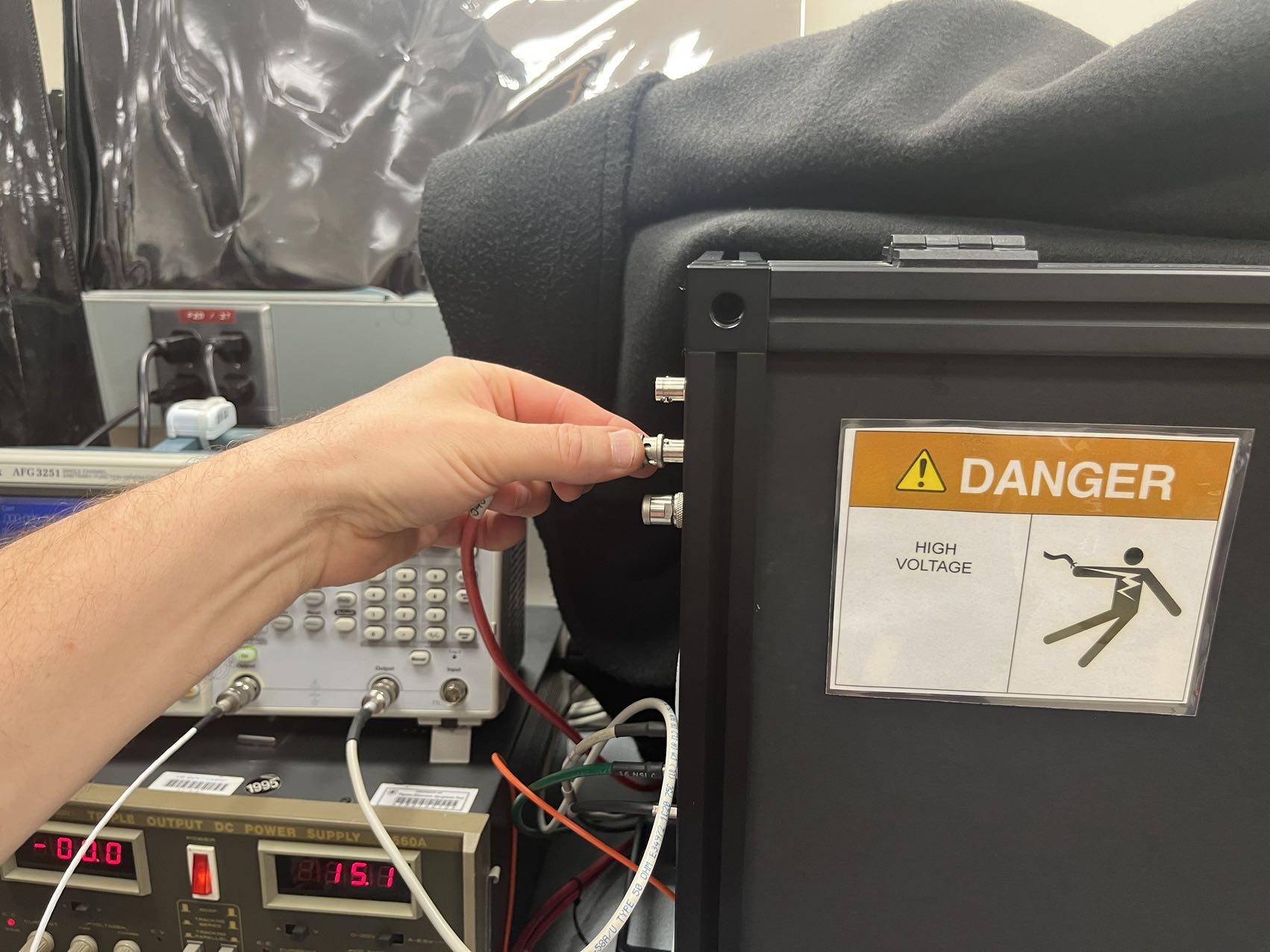 Fig. 8 High voltage connector outside the box
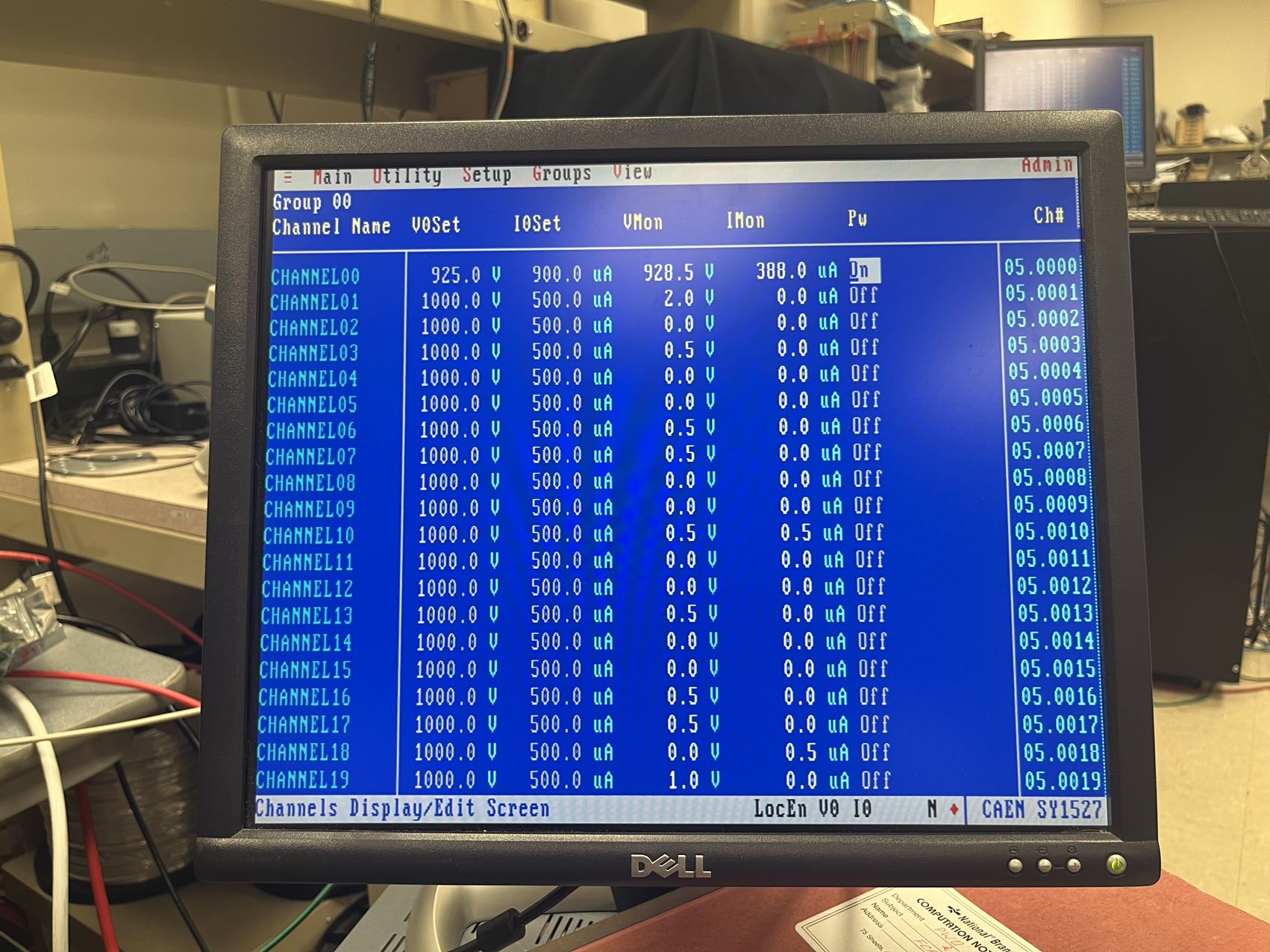 Fig. 9 HV manipulation and data reading
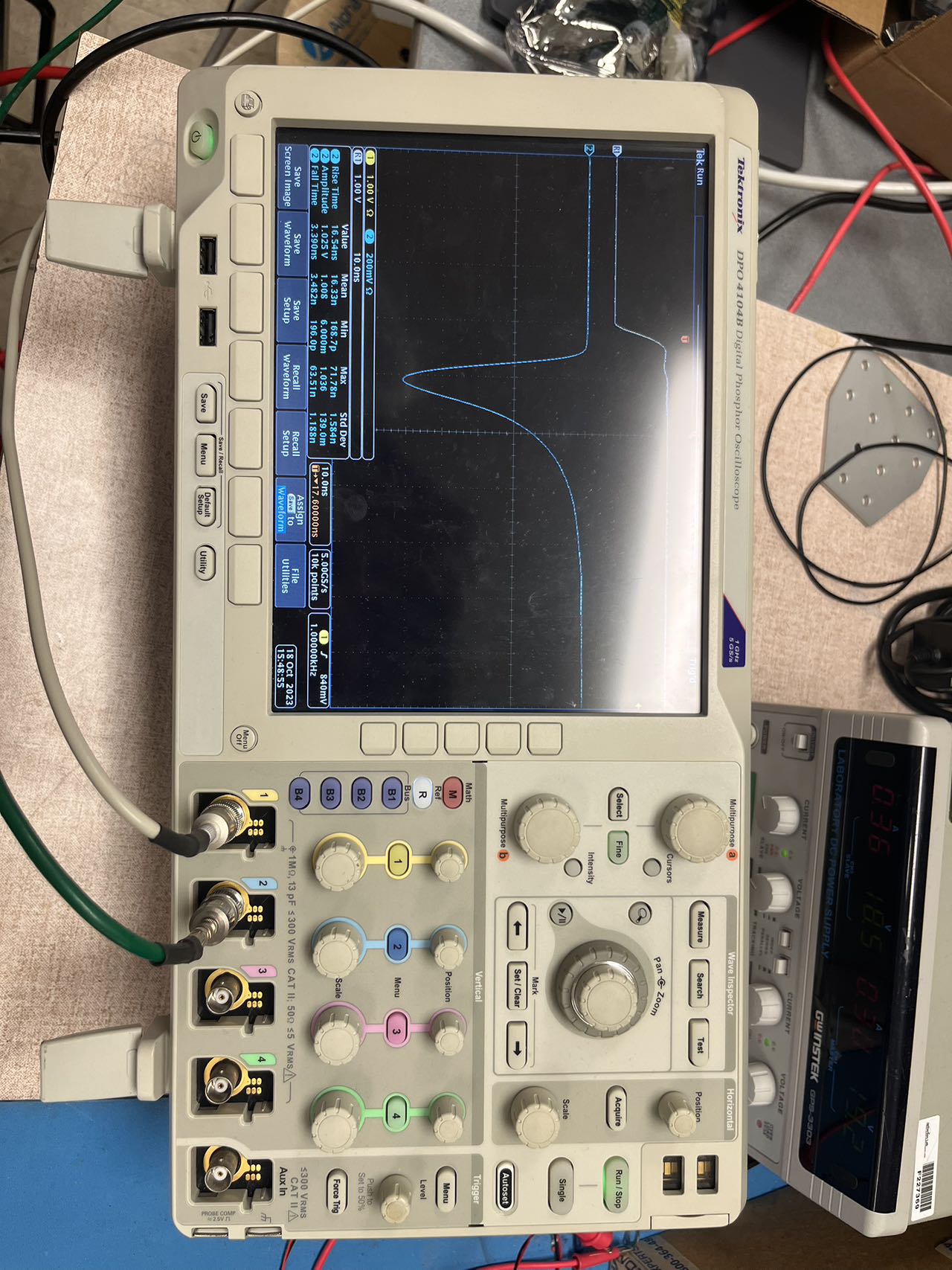 Fig. 10 Oscilloscope image display and picture saving